Les articles devant les noms au singulier et au pluriel
une
un
la
le
l’
des
les
Des
Un ou Une
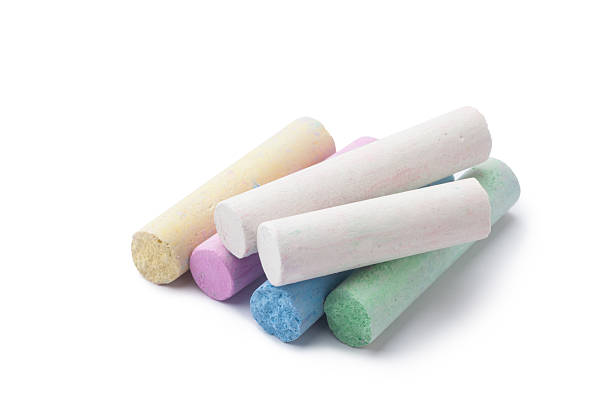 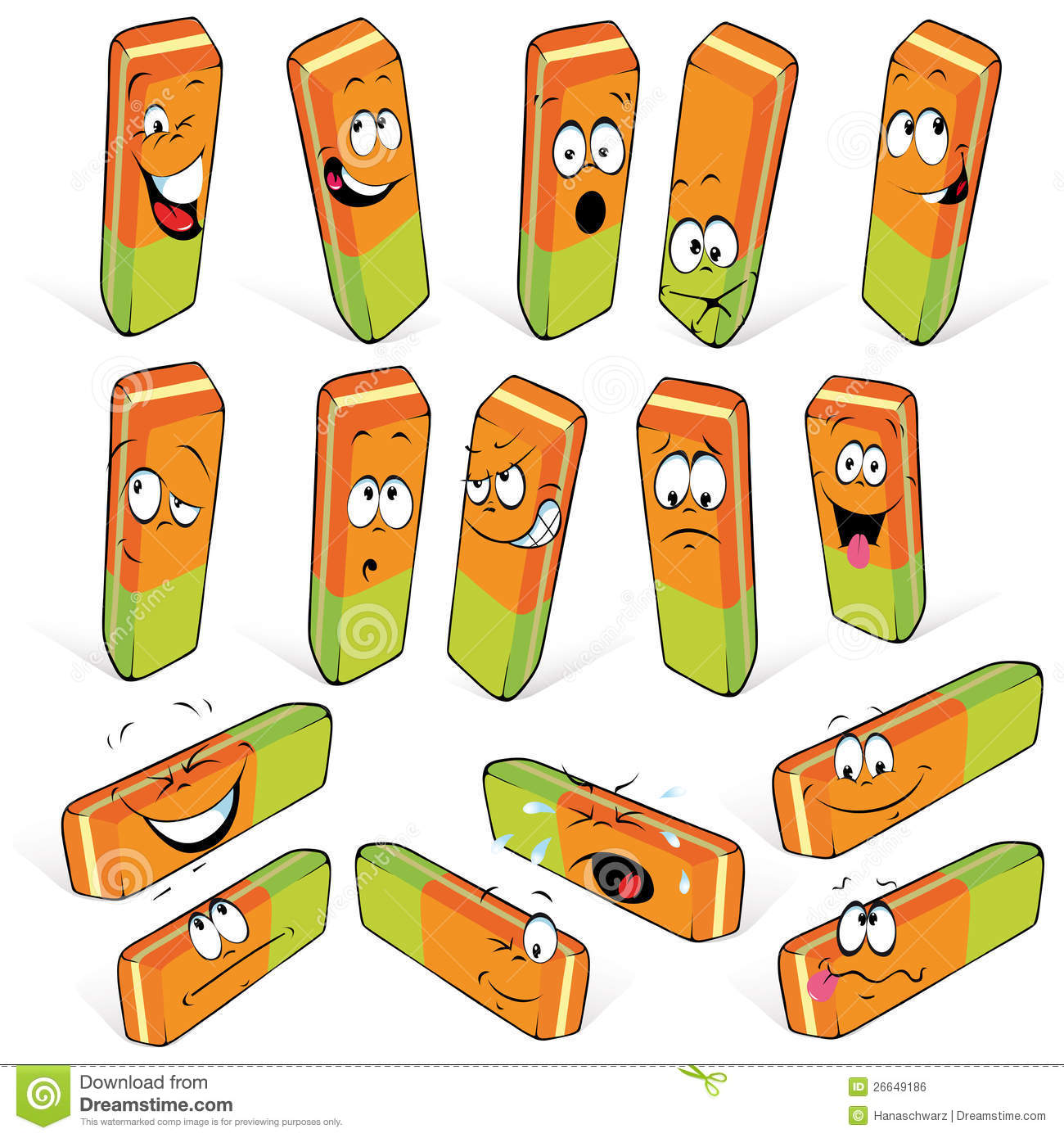 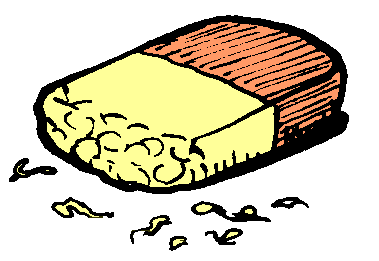 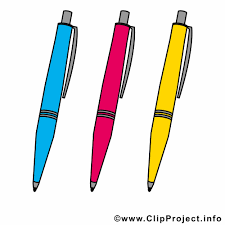 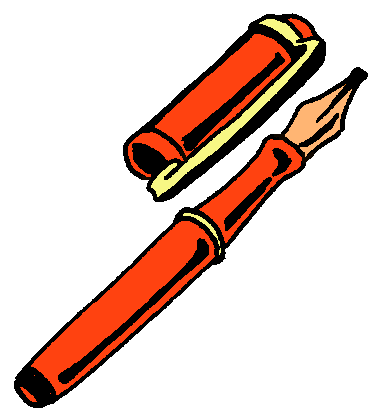 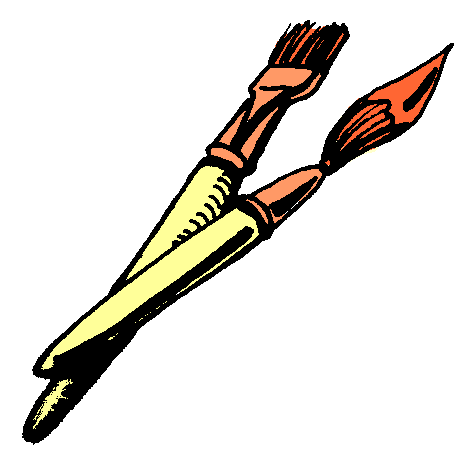 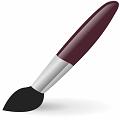 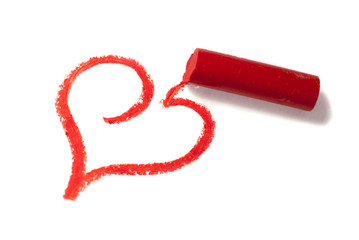 Une craie
Des craies
Un stylo
Des stylos
Une gomme
Des gommes
Un pinceau
Des pinceaux
Un article peut être au singulier. Le nom qui l’accompagne est seul.
L ’ ABEILLE
LA BAGUE
LE BONNET
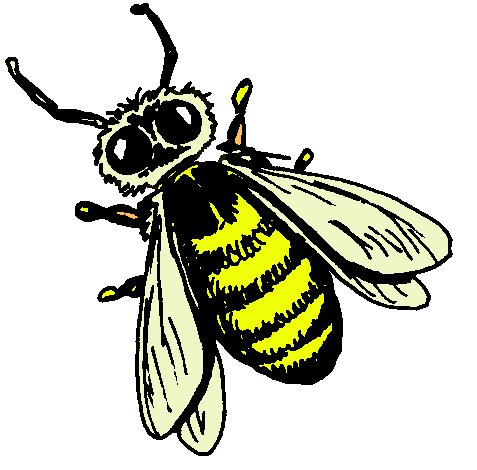 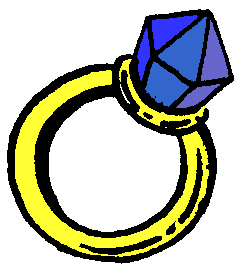 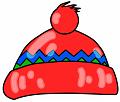 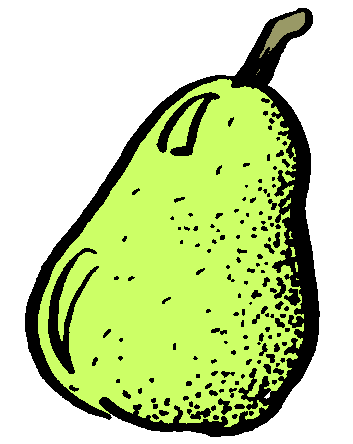 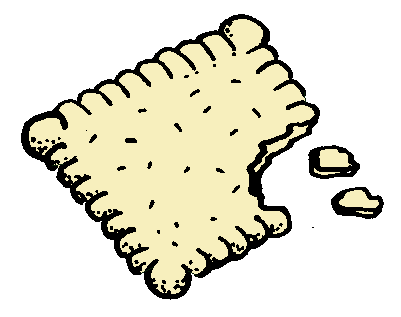 UN BISCUIT
UNE POIRE
Un article peut être au pluriel. (plusieurs).
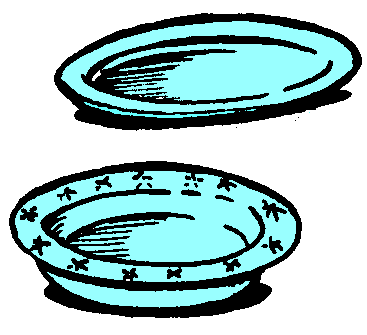 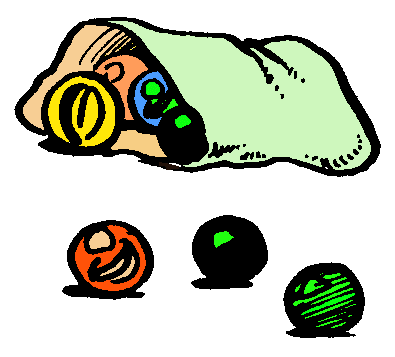 LES ASSIETTES
DES BILLES
Le
           assiettes
Les
Une
           boîte
Des
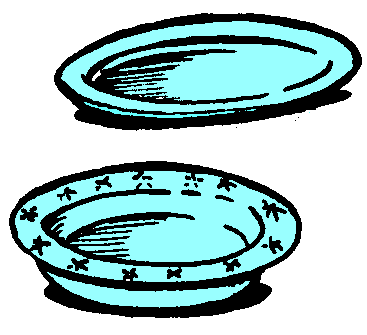 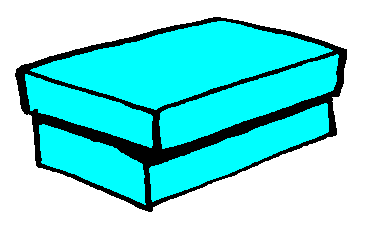 Le
           tapis
Les
Une
           douche
Des
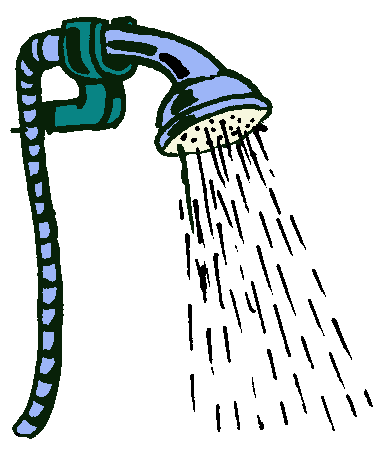 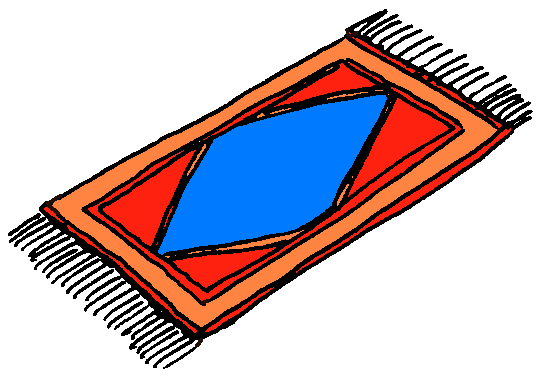 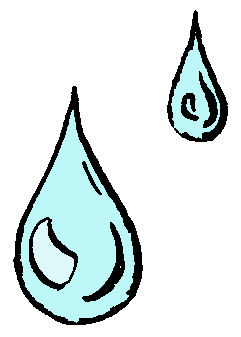 La
           chaussure
Les
La
           gouttes
Les
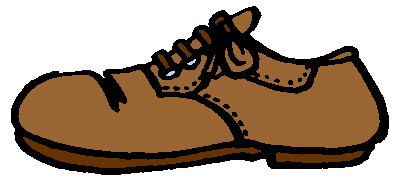 Un
           chat
Des
La
           lunettes
Les
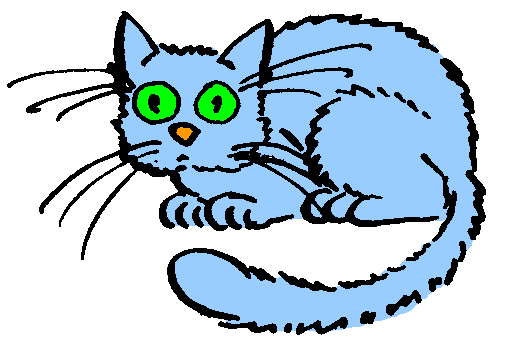 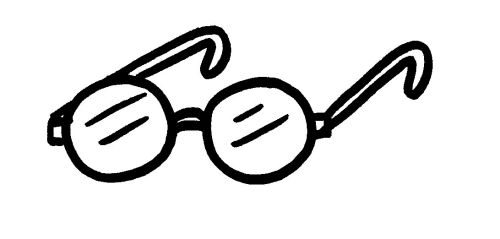 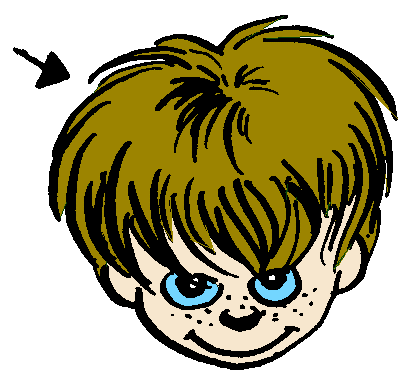 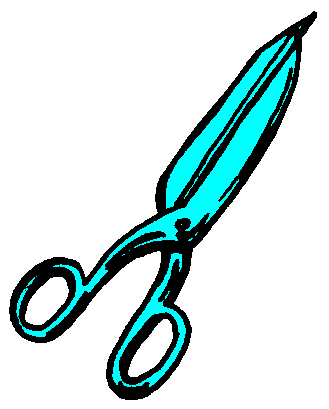 Un
           ciseaux
Des
Un
           cheveux
Des
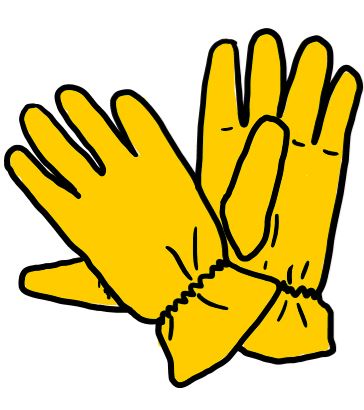 Le
           verre
Les
Une
           gants
Les
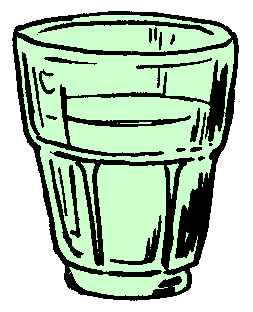 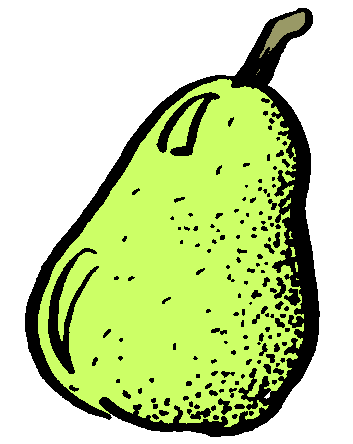 La
           chaussette
Les
Une
           poire
Des
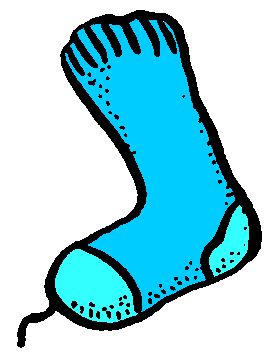 La
           mouches
Les
Une
           noisettes
Des
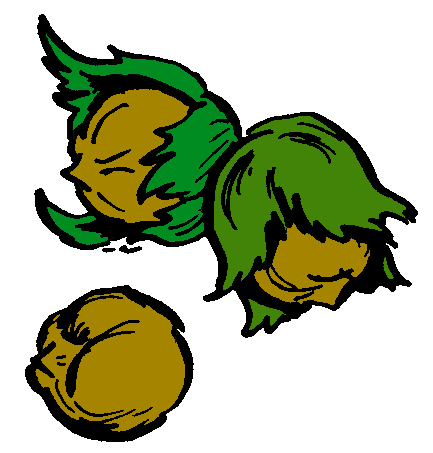 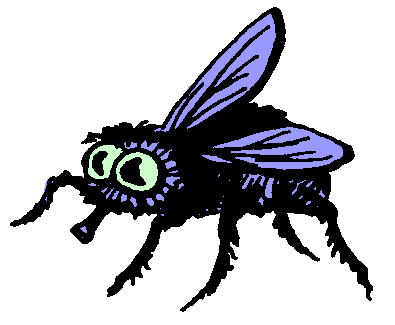 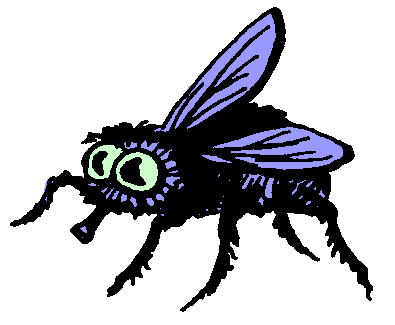 J’écris le bon article L’, le, la, les, un, une, des
l’
le
la
les
un
une
des
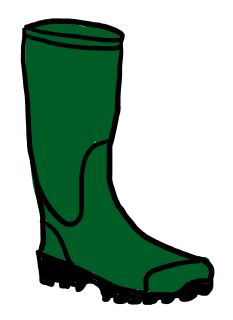 botte
l’
le
la
les
un
une
des
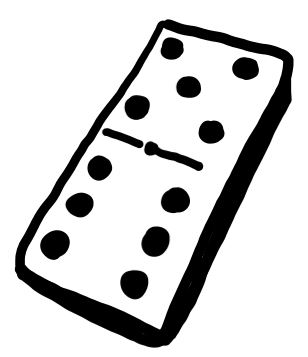 domino
l’
le
la
les
un
une
des
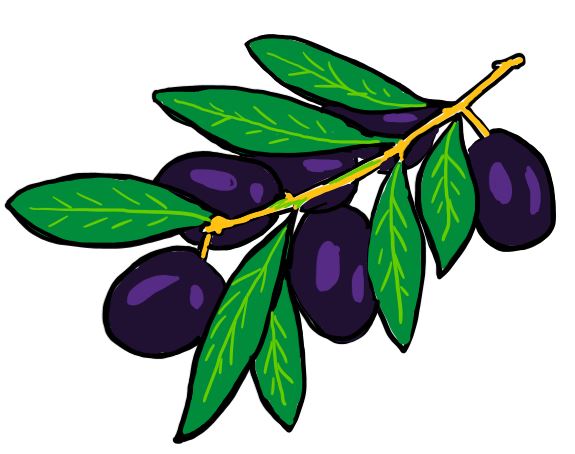 olives
l’
le
la
les
un
une
des
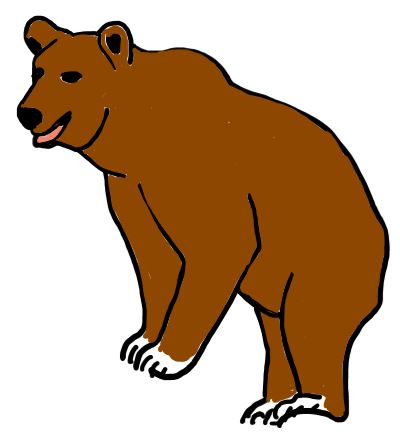 ours
l’
le
la
les
un
une
des
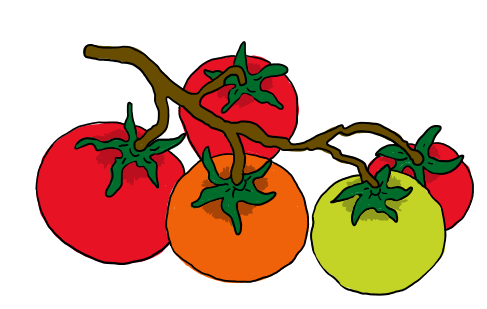 tomates